Le radiazioni negli strumenti elettrici
A cura dell’Ing Buttolo Marco
Campi elettrici e magnetici
Qualsiasi strumenti elettronico casalingo (elettrodomestico) o industriale per poter funzionare ha bisogno di energia elettrica. Solitamente l’energia elettrica nel mondo domestico è data dal monofase (220V, 50Hz) presente nelle varie abitazioni. 
La seguente figura mostra un classico esempio di presa elettrica a cui «attaccare» la spina per fare funzionare un elettrodomestico.
Qualsiasi strumenti tecnologico genera due campi:
Campo elettrico, solitamente indicato con E
Campo magnetico solitamente indicato con B
Mentre il campo elettrico è sempre presente anche quando lo 
strumento è spento ma comunque collegato alla rete elettrica, il campo magnetico è presente solo quando il device è accesso e funzionante.
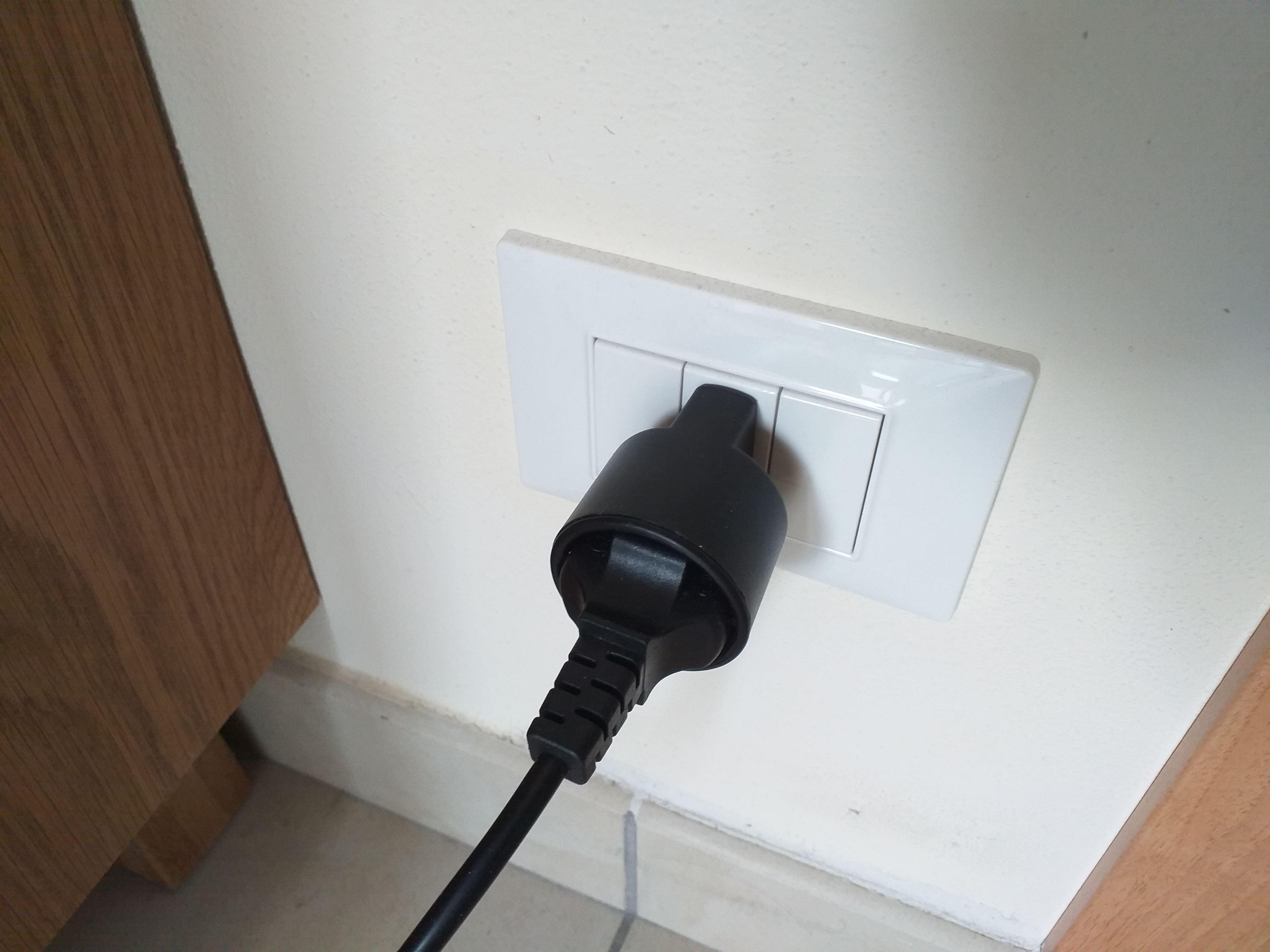 Campi elettrici e magnetici
I campi elettrici sono campi i quali aumentano di intensità quando aumenta il relativo voltaggio. La loro intensità si misura in Volt/metro (V/m).
Per quanto riguarda i campi magnetici, essi dipendono dal flusso di corrente e la loro intensità si misura in Tesla (T).  
Si consideri una generica forma d’onda sinusoidale:
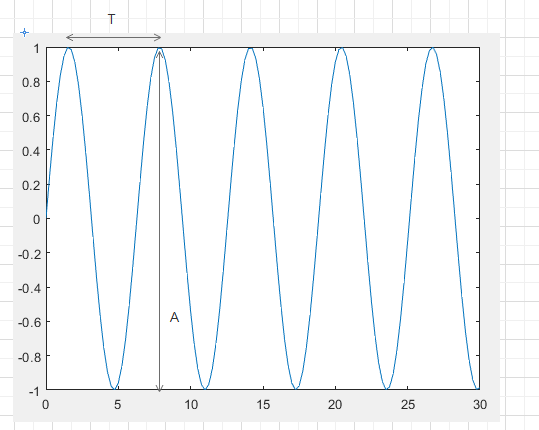 Grandezze caratteristiche forma d’onda
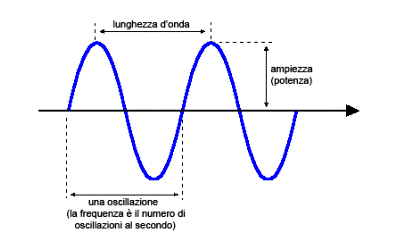 Parametri di un segnale
Per maggiori informazioni contattatemi pure
mbuttolo@libero.it
[Speaker Notes: In modalità Presentazione seleziona le frecce per visitare i collegamenti.]